Mecânica4300153 – Segundo semestre de 2021
Aula 19, parte 2. Desvio-padrão
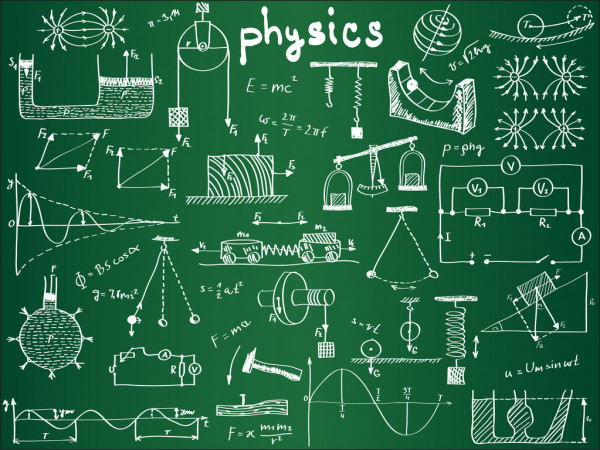 Nilberto Medina e Vito Vanin
medina@if.usp.br, vanin@if.usp.br
8-9/11/2021
Conceitos envolvidos em uma medida experimental
Definindo:

Erro = valor verdadeiro - valor medido
    toda medida experimental apresenta um erro, que precisa ser estimado e compreendido, mas nunca pode ser encontrado

Incerteza = adjetivo que qualifica o tamanho do erro
	Toda medida experimental dá resultados diferentes quando repetida – 
essa diferença é atribuída à flutuação estatística e essa flutuação tem o nome de incerteza

Desvio-padrão = medida padronizada da incerteza
	É um valor numérico, que é normalmente calculado com uma função dos dados e apresentada juntamente com a estimativa da grandeza
Construindo um histograma
Coeficientes de atrito aço-madeira
0.260
0.341
0.323
0.266
0.297
0.269
0.239
0.386
0.206
0.341
0.263
0,263
0,269
0,297
0,341
0,206
0,266
0,323
0,239
0,260
0,341
0,386
6
https://phet.colorado.edu/sims/cheerpj/motion-series/latest/motion-series.html?simulation=forces-and-motion&locale=pt_BR
Incertezas estatísticas
medida
A medida é um conjunto de dados
Valor da grandeza – adota-se a média de todas as medições efetuadas
Incerteza estatística do conjunto dos dados    se mede pelo desvio padrão
Incerteza estatística 
se mede pelo desvio 
padrão do valor médio
Neste caso, o resultado não tem unidade. Mas em geral a média e o desvio-padrão têm unidades e, logicamente, são as mesmas !!
Quando a grandeza de interesse é função da grandeza medida
Imagine que se pretende medir a área de um quadrado e tudo que se pode usar é uma régua
S
a
a
Ao construir um quadrado de lado a + s, encontra uma área
Desvio-padrão da área
S
a + s
É possível encontrar regras para estimar aproximadamente o desvio-padrão de qualquer função de grandezas que flutuam estatisticamente
a + s
Propagação de incertezas
Fatores de escala propagam para o desvio-padrão
O caso da energia cinética (potencial) no experimento online
Propagação quando
Para calcular o desvio-padrão nesse caso, é preciso voltar à definição – consulte o guia de incertezas neste link, páginas 9 e 10. Aqui, vamos justificar o resultado que usamos.
Como comparar os resultados de duas medidas?
2,70
2,75
2,80
2,85
É preciso levar em consideração sempre a incerteza de medida
Como devemos considerar a incerteza, nos perguntamos se as medidas são compatíveis ao invés de “iguais”
Por exemplo, 2,74  0,02 mm é compatível com 2,80  0,05 mm ?
Critério para compatibilidade
Superposição em menos de 2s  compatíveis
Superposição entre 2s e 3s  marginalmente compatíveis (menor probabilidade de serem compatíveis)
Teste z indica  essa probabilidade
Comparação entre (a ± sa) e (b ± sb)
z ≤ 2, compatíveis ao nível de 2s
2 < z ≤ 3, compatíveis ao nível de 3s
      z > 3, discrepantes
Perguntas ?